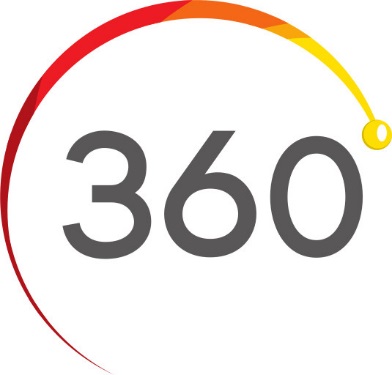 Psychometrics
Group Feedback Template
1
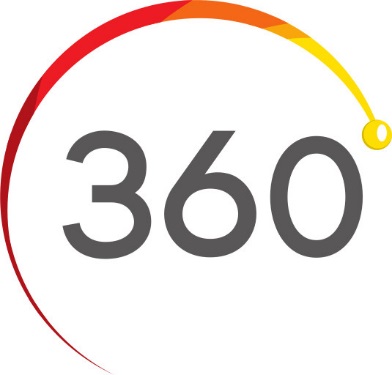 Learn how to interpret and understand your Psychometrics 360 Report.
Identify important patterns and themes in the feedback you have been given.
Begin to create a development plan to increase your effectiveness.
[Insert Additional Goals]
Workshop Purpose and Goals
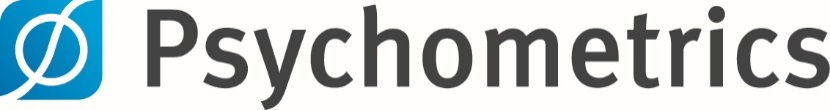 2
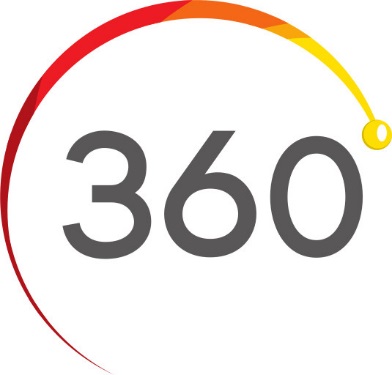 To recognize how others view and interpret your work behaviors.
To identify your skills and strengths.
To identify, accept and work on your developmental needs.


Knowing yourself is a critical factor to a successful career.
Why Psychometrics 360° Feedback?
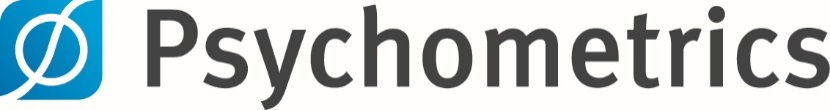 3
[Speaker Notes: Self-report influenced by personal biases, your intentions, etc.
How do people, who may not know your intentions, rate your behaviours/skills]
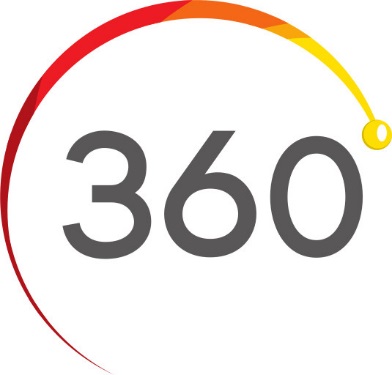 The Psychometrics 360° Assessment
Confidential evaluation of 24 work competencies and 125 specific behaviors.
A way to receive feedback from your supervisor, coworkers, direct reports and others.
Focuses on specific behaviors rather than general judgments.
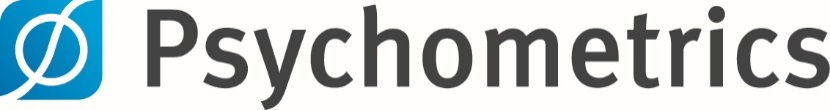 4
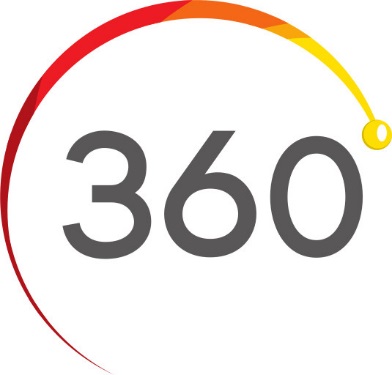 What the Psychometrics 360° Measures
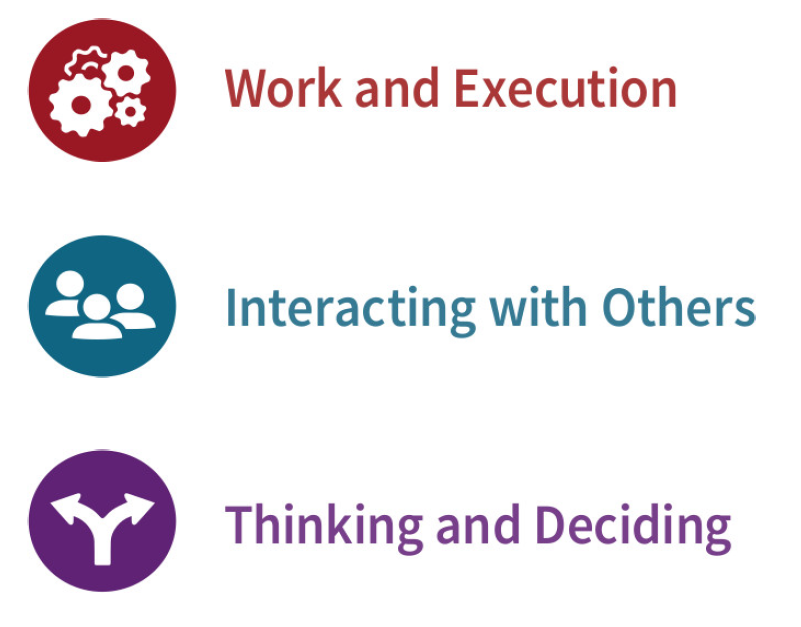 The 24 workplace competencies are grouped into 3 key areas
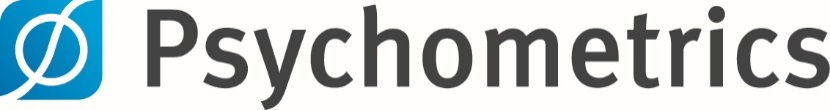 5
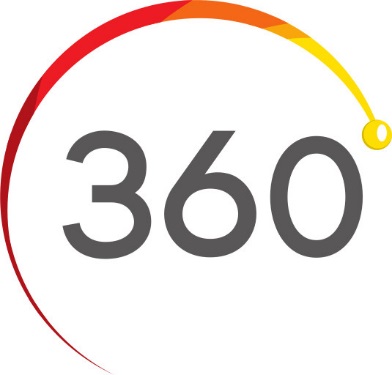 Remember:
The ratings are opinions – they are how others perceive you.
There will be surprises, both positive and negative.
Differences of opinion do not mean the ratings are wrong…these indicate interesting areas to explore.
Focus on:
How you can further utilize your talents.
How you can transform feedback into positive change.
Reviewing your Psychometrics 360° Feedback
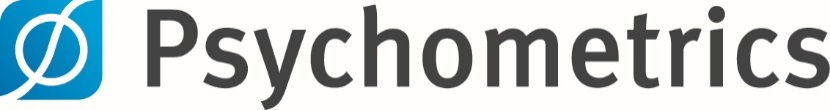 6
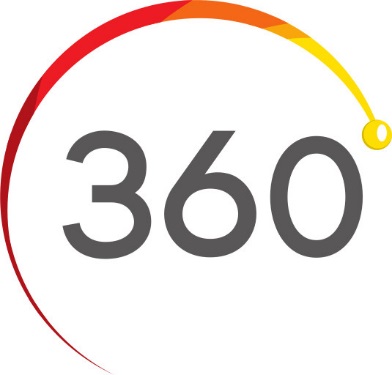 Gauge Your Reactions
When you receive higher ratings than expected from others, you may experience:
Surprise
Reflection
Motivation
When you receive lower ratings than expected from others, you may experience:
Surprise
Defensiveness
Resistance
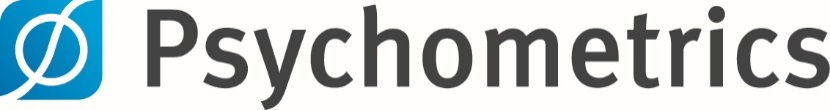 7
Clarify Priorities
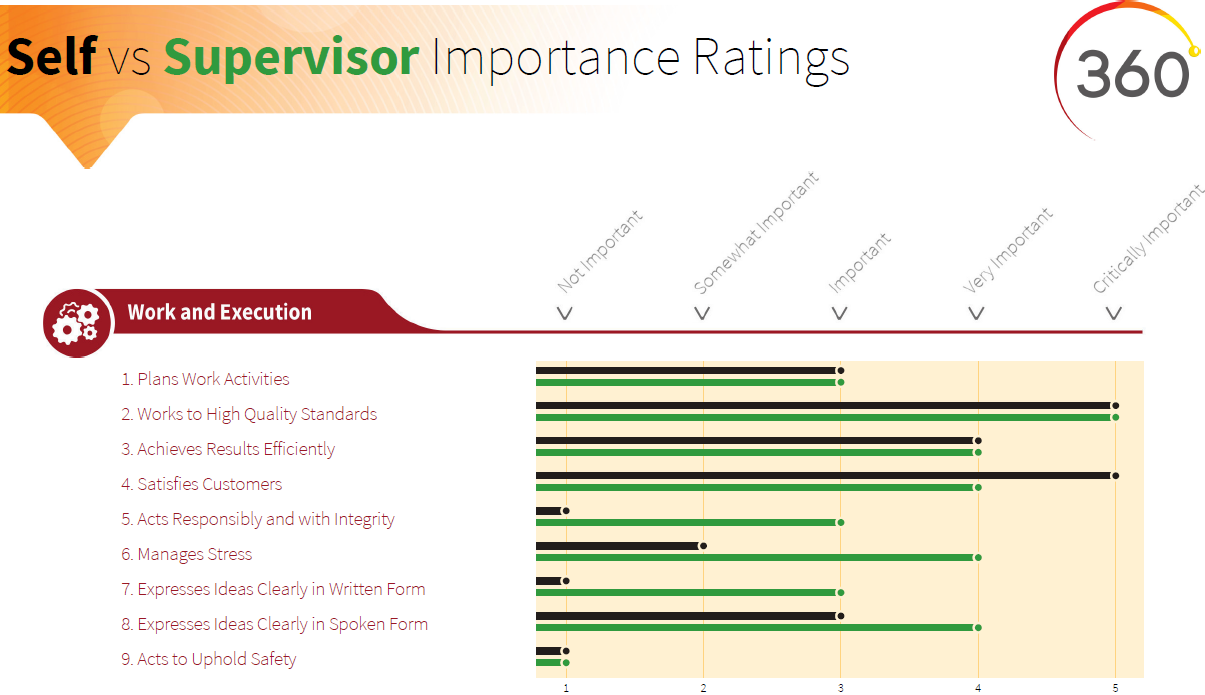 Self and Supervisor Ratings of Competency Importance
Page 2
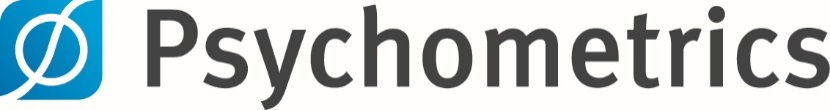 8
[Speaker Notes: Examine Self and Supervisor Ratings of Competency Importance (p. 2)

Questions to Ask:
Which competencies are agreed to be critically important?
Which competencies are only rated as critically important by you or your supervisor?
How might these differences cause conflict or issues?
Look for gaps in the importance ratings of 2 or more. How might these key differences cause problems for you?

See page 12 in the Psychometrics 360 User’s Guide for Interpretive Tips]
How you see yourself
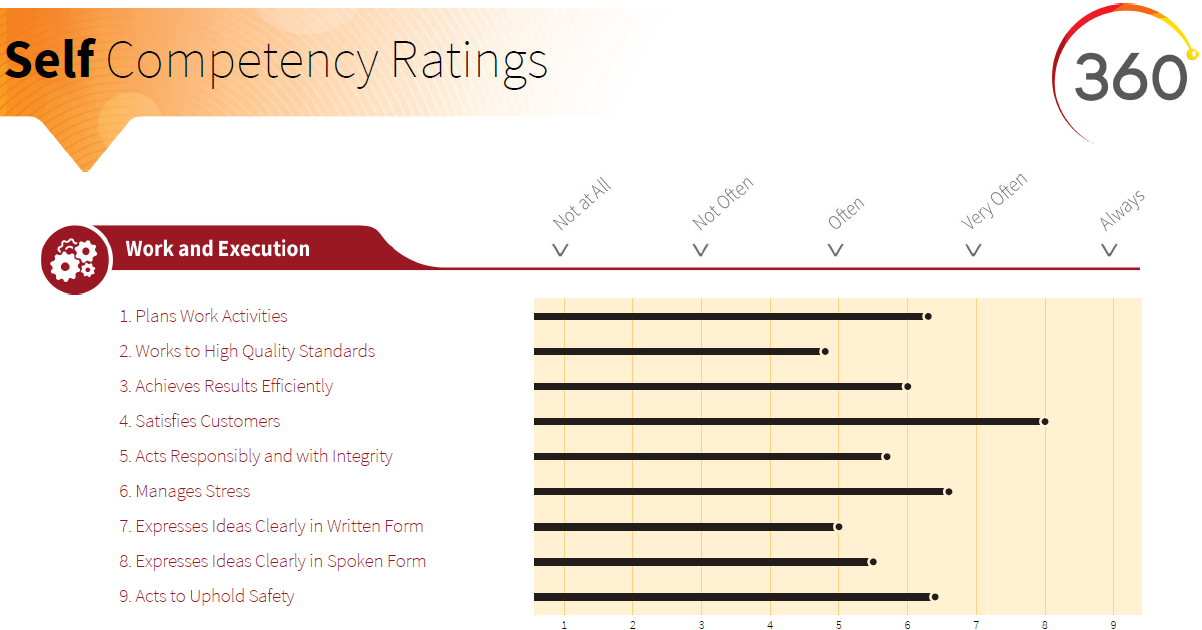 Self Ratings 
Page 3
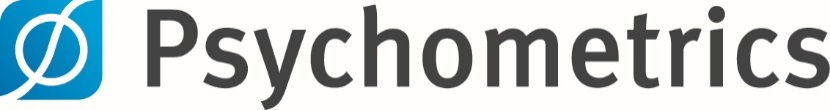 9
[Speaker Notes: Questions to Ask
Which competencies do you see yourself using most often?
Give examples of when you used those competencies.
Overused?
Could they be leveraged? If used more often would it benefit you?

List the competencies that you identified as using least often
Underused and Needed? – These should be developed.
Give examples of when your lack of skill/comfort in this area tripped you up.
Describe the changes you would like to see
Underused but not Needed? – These you can ignore.

Save your energy by focusing only on priorities and things that matter.]
Messages from your Supervisor
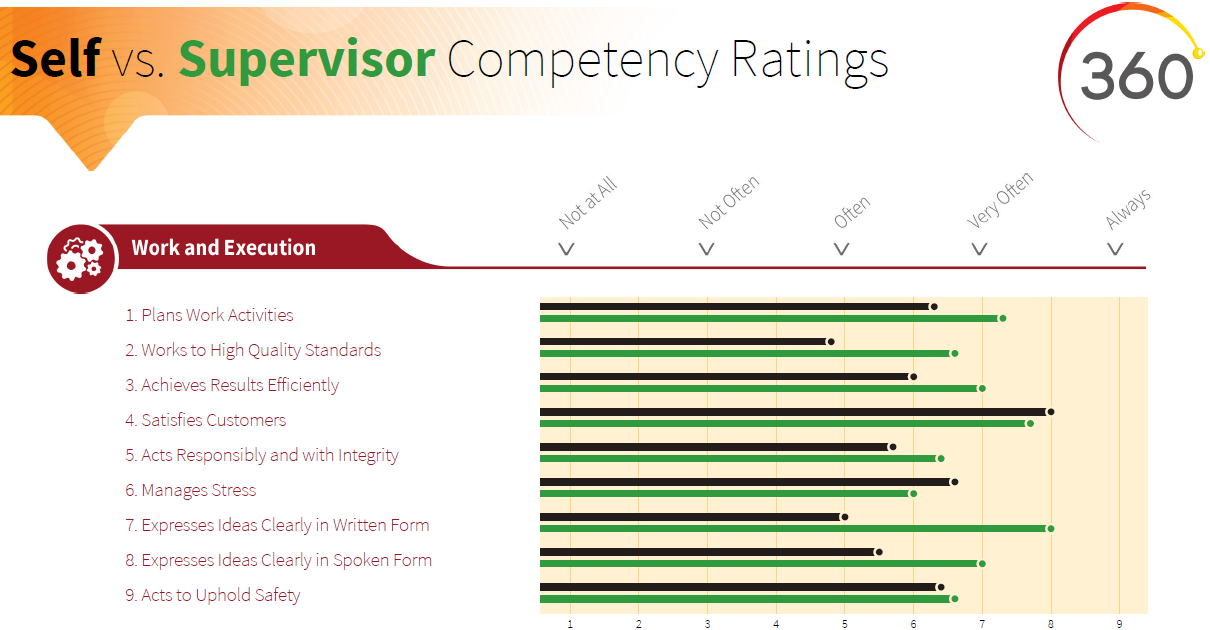 Self vs Supervisor Ratings  
Page 4
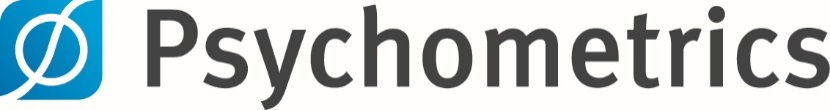 10
[Speaker Notes: See page 13 in the Psychometrics 360 User’s Guide for Interpretive Tips]
Messages from your Co-workers
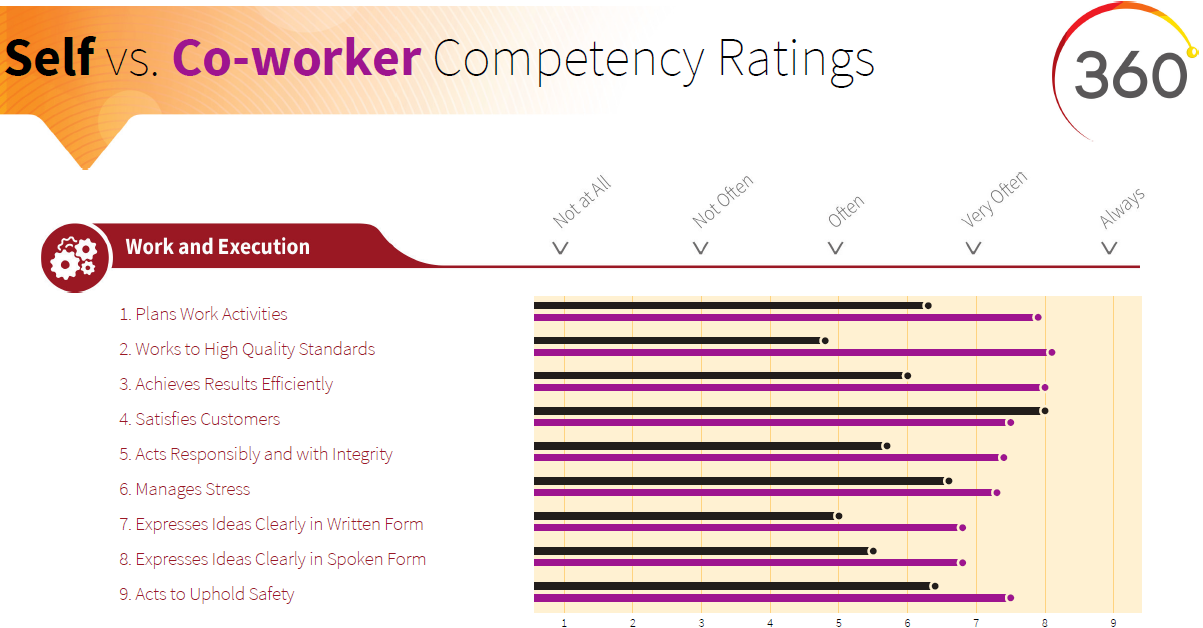 Self vs Co-worker Ratings 
Page 5
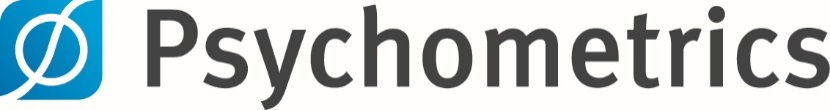 11
[Speaker Notes: See page 13 in the Psychometrics 360 User’s Guide for Interpretive Tips]
How You are seen as a Leader
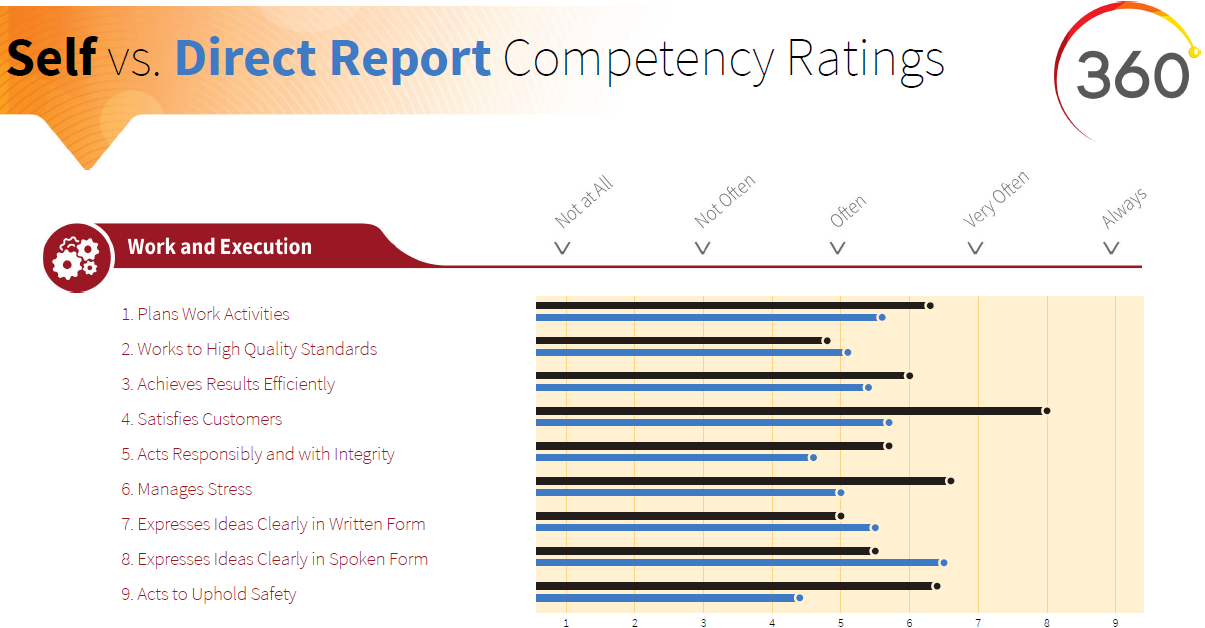 Self vs Direct Report Ratings 
Page 6
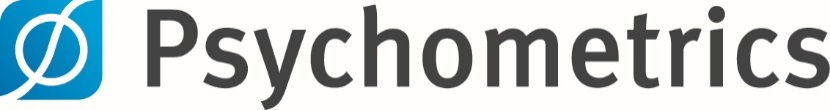 12
[Speaker Notes: See page 13 in the Psychometrics 360 User’s Guide for Interpretive Tips]
How Others View Your Behaviors
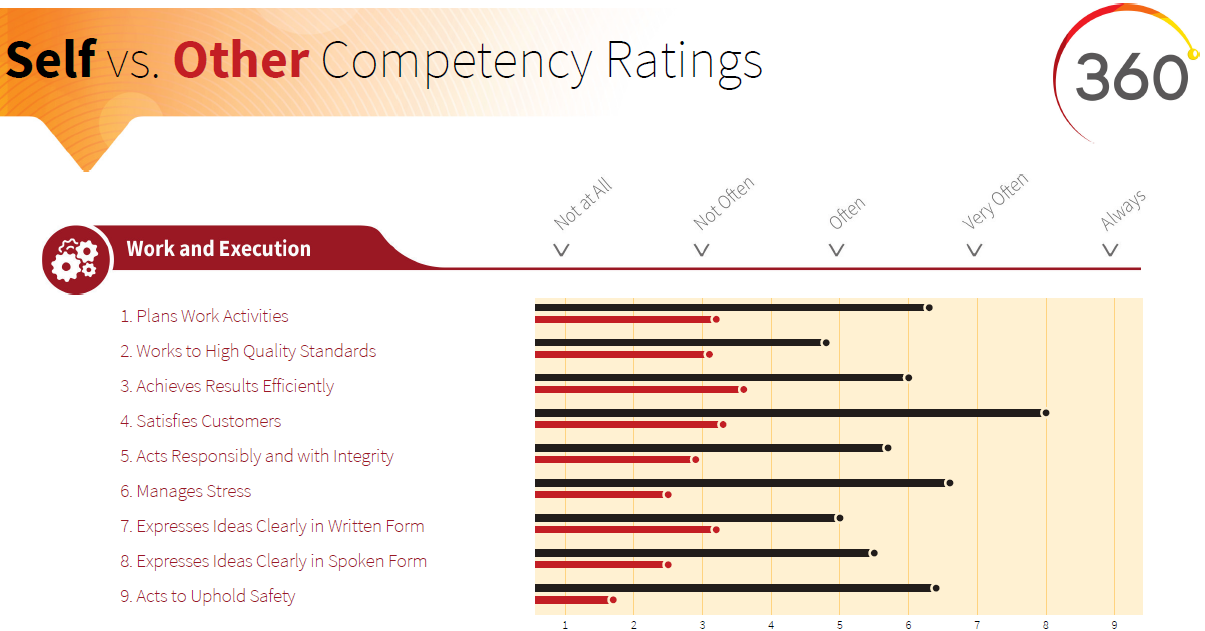 Self vs Others Ratings 
Page 7
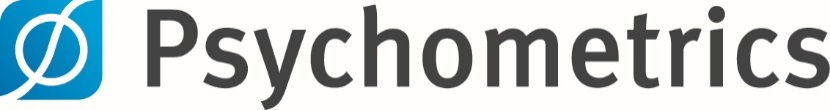 13
[Speaker Notes: See page 13 in the Psychometrics 360 User’s Guide for Interpretive Tips]
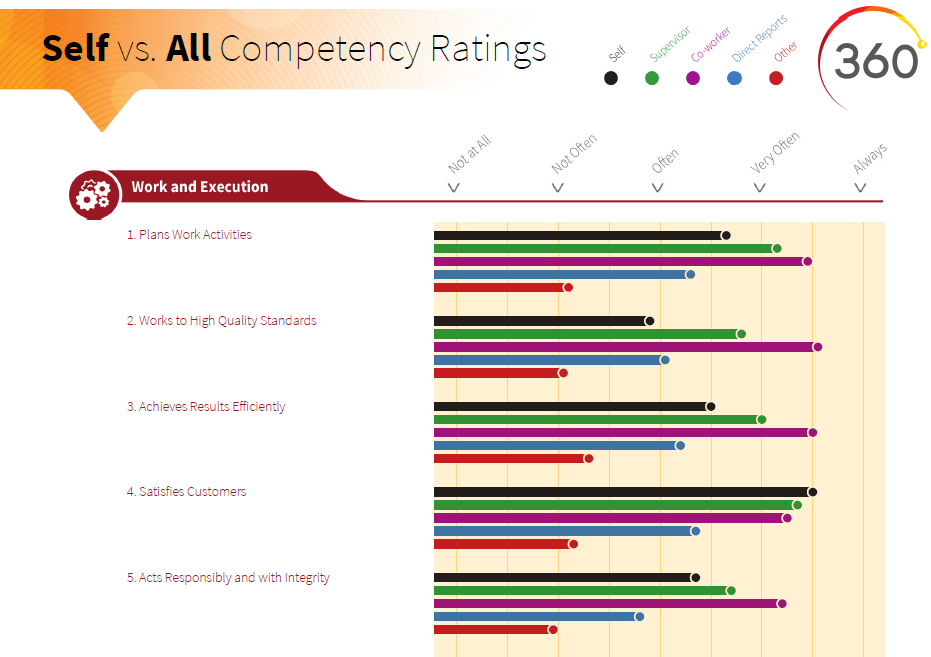 The Global View
Self vs All Ratings 
Pages 8-10
Look for patterns across rating groups
14
[Speaker Notes: See page 15 in the Psychometrics 360 User’s Guide for Interpretive Tips]
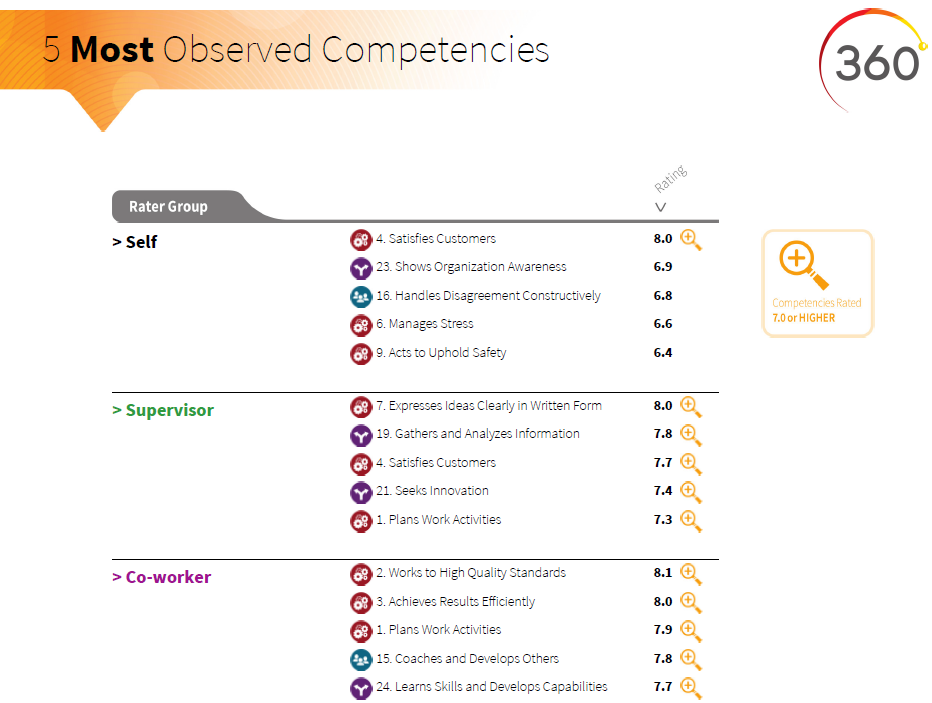 Competencies raters see the most
5 Most Observed Competencies for each rater group 
Page 11
15
[Speaker Notes: See page 16 in the Psychometrics 360 User’s Guide for Interpretive Tips]
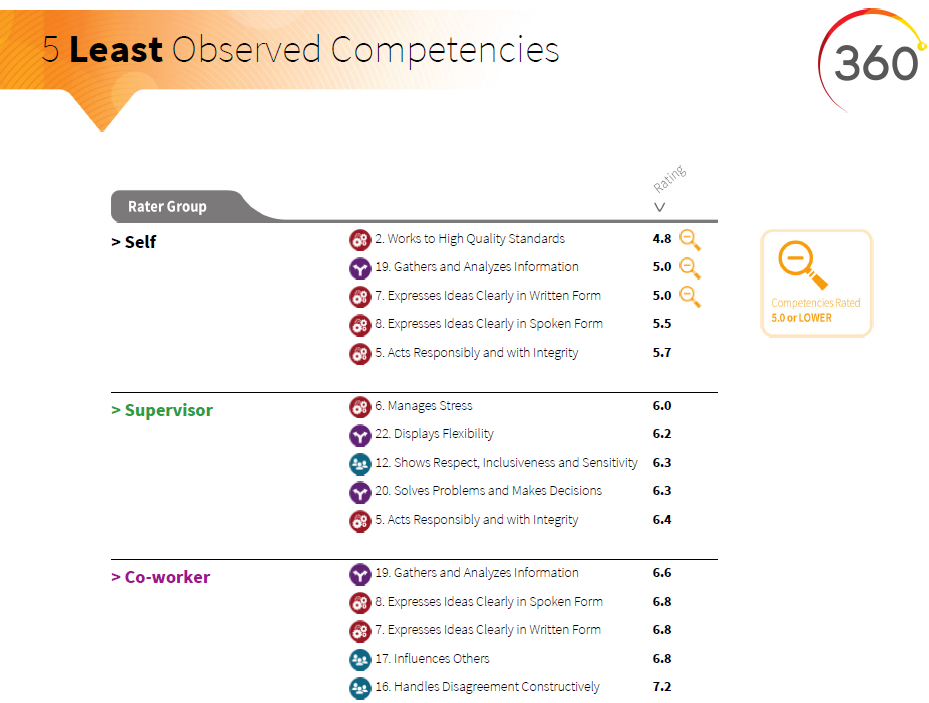 Competencies raters see the least
5 Least Observed Competencies for each rater group 
Page 12
16
[Speaker Notes: See page 16 in the Psychometrics 360 User’s Guide for Interpretive Tips]
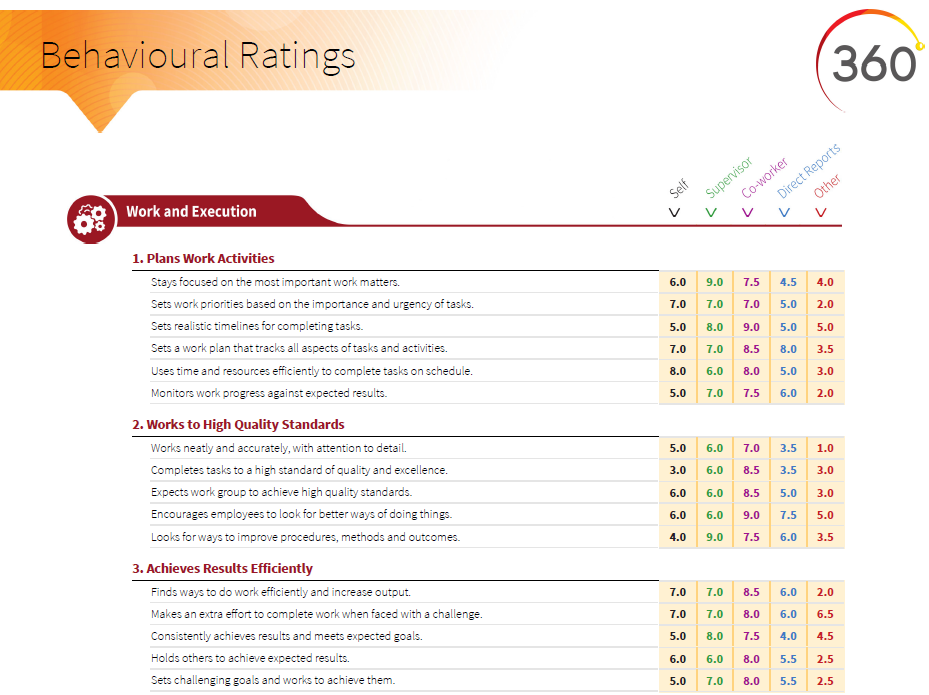 Digging Deeper
Behaviour Ratings 
Pages 13-18
17
[Speaker Notes: See page 17 in the Psychometrics 360 User’s Guide for Interpretive Tips]
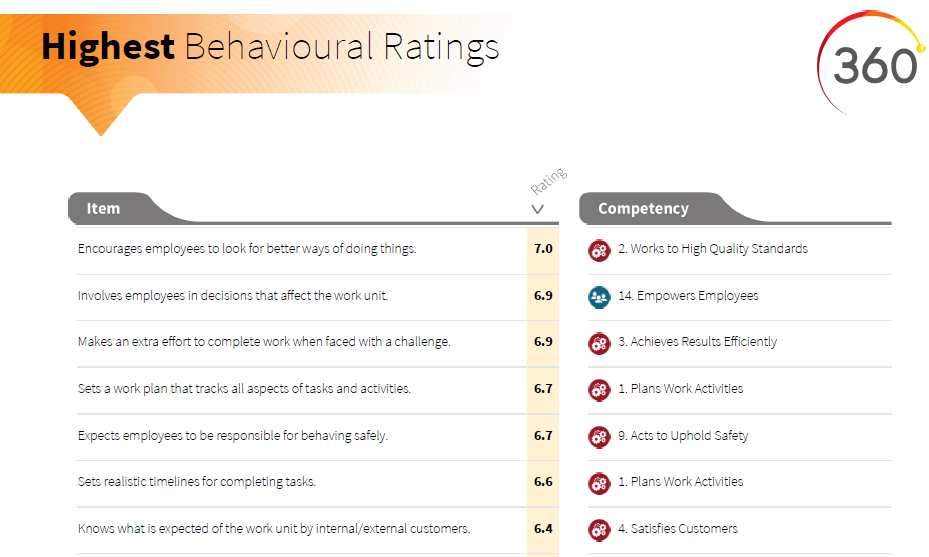 15 Most Frequent Behaviours
The 15 behaviors that all raters see from you the most.

Rating is the average response across all raters.
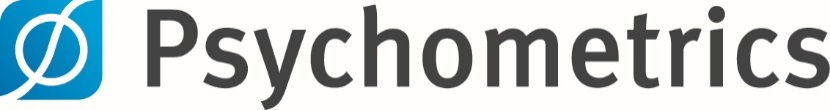 18
[Speaker Notes: See page 17 in the Psychometrics 360 User’s Guide for Interpretive Tips]
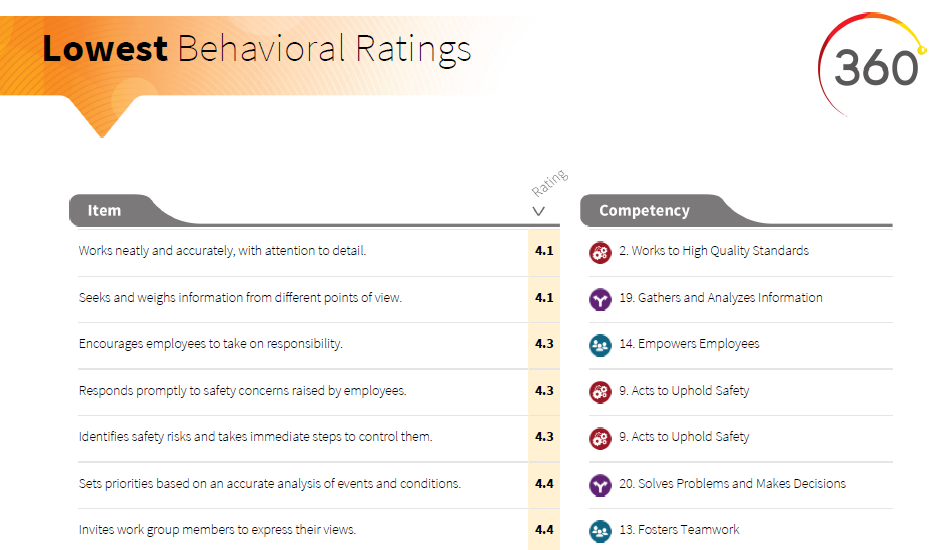 15 Least Frequent Behaviours
The 15 behaviors that all raters see from you the least.

Rating is the average response across all raters.
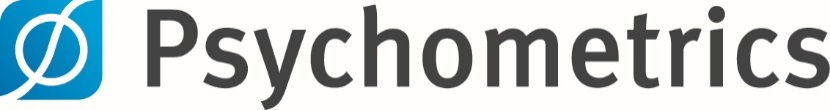 19
[Speaker Notes: See page 17 in the Psychometrics 360 User’s Guide for Interpretive Tips]
Comments
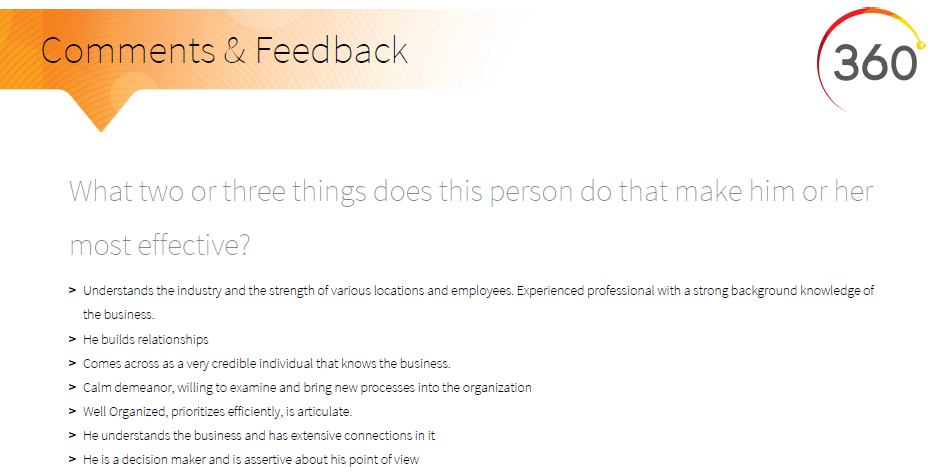 Personal feedback from raters

Focus: Look for patterns of strengths & developmental needs
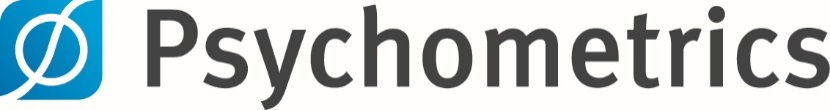 20
[Speaker Notes: See page 18 in the Psychometrics 360 User’s Guide for Interpretive Tips]
Next Steps?
For further information, contact Psychometrics Canada at 
1-800-661-5158		info@psychometrics.com
21